La repubblica romana, 509 a.C. – 27 a.C. I romani escono dai loro confini cittadini (da Roma) e si espandono fino a conquistare tutta l’Italia, la maggior parte dell’Europa occidentale e parti del Nord Africa e del Medio Oriente.
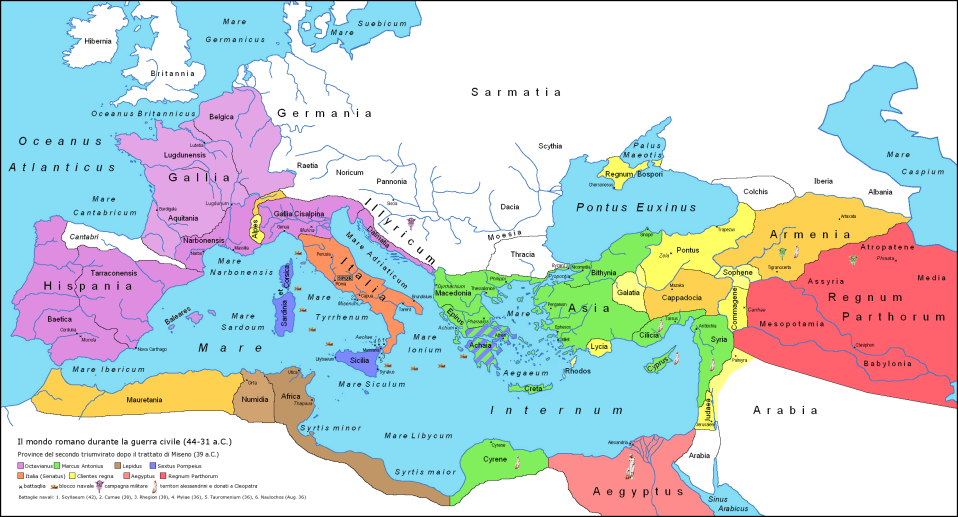 L’impero romano, 27 a.C. – c. 476 d.C. Gli imperatori romani continuano ad espandere il controllo romano su molti territori, ma l’impero occidentale crolla sotto la pressione delle invasioni “barbariche” nel 476 d.C.
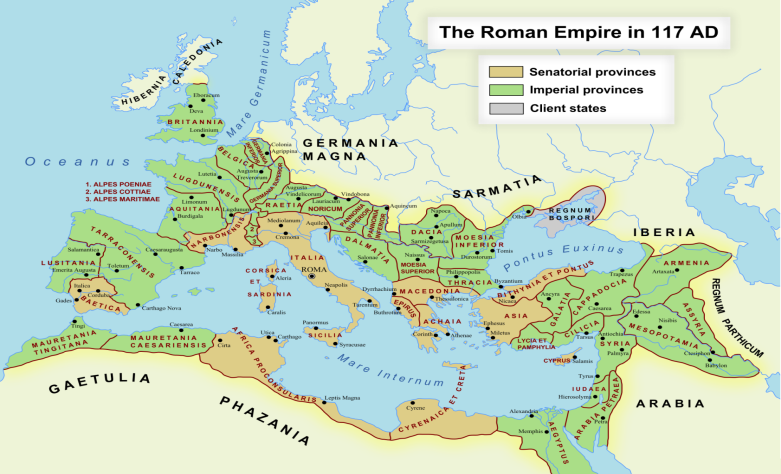 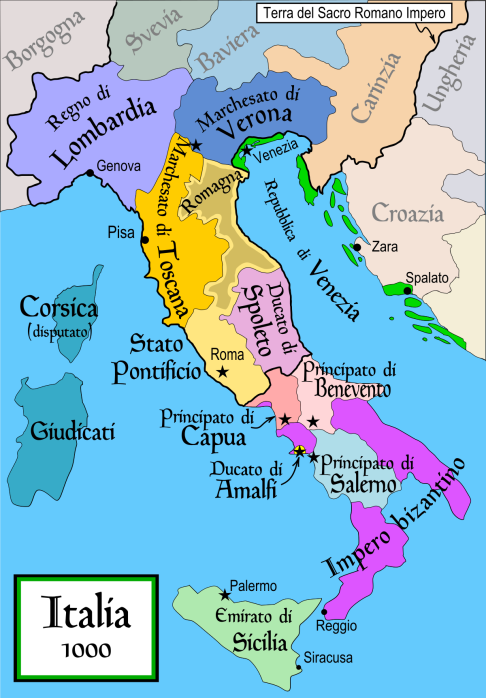 Il Medioevoc. 476 - c. 1350La penisola italiana è divisa in una serie di stati indipendenti o semi-indipendenti che cambiano continuamente confini, governi e alleanze.  Il Papa (capo della chiesa cattolica) governa una grossa area dell’Italia centrale.
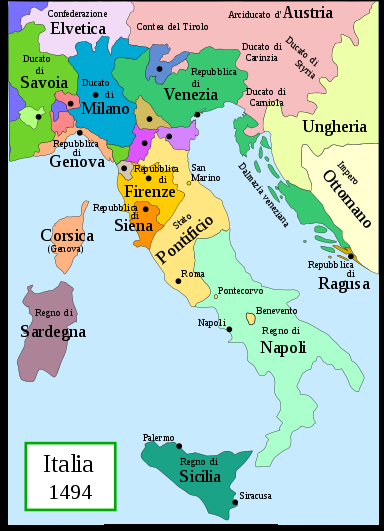 Il Rinascimento c. 1350 – c. 1500Un periodo in cui le arti e le scienze fioriscono grazie al patrocinio di alcuni Papi e capi di stato (famosa la famiglia dei Medici a Firenze, per esempio)
L’era moderna, 1494 - 1860I vari stati italiani, deboli e vulnerabili, finiscono sotto il dominio di potenze straniere come la Francia, la Spagna e l’impero austro-ungarico. Lo stato papale, nel centro Italia, si allea a diversi poteri stranieri a seconda del momento e dei vantaggi di ogni alleanza.
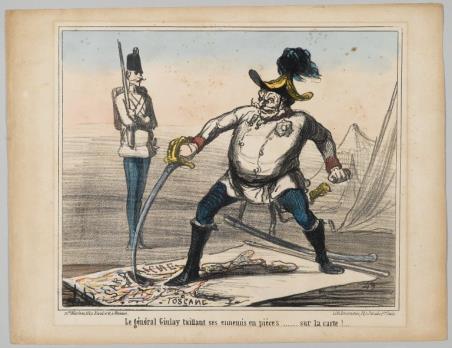 Questo fumetto ritrae un governatore austriaco delle regioni italiane Lombardia e Veneto mentre fa a pezzi i nemici…sulla carta.
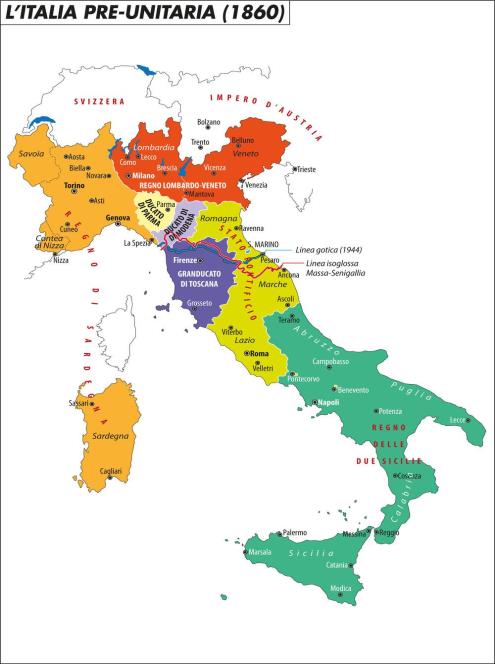 Il Risorgimento, c. 1796-1870Un periodo di presa di coscienza nazionale. Il regno di Sardegna (Piemonte e Sardegna) conquista i vari stati italiani uno dopo l’altro, e l’Italia diventa un regno unito nel 1861. Roma è annessa al nuovo regno nel 1870. Il Papa rimane a Roma, in Vaticano, ma non è a capo di nessun territorio.
Il giovane regno d’Italia
Gli anni tra il 1861 e il 1914 sono anni difficili per il giovane regno italiano, che deve costruirsi e consolidarsi.

Il nuovo stato, con le sue nuove tasse e i suoi nuovi regolamenti, non piace a molti italiani.

L’Italia si impegna in guerre di espansione in Africa.

Il governo attua delle grandi riforme agrarie per migliorare la vita dei contadini.

Molti italiani (più di 5 milioni) emigrano nelle Americhe.